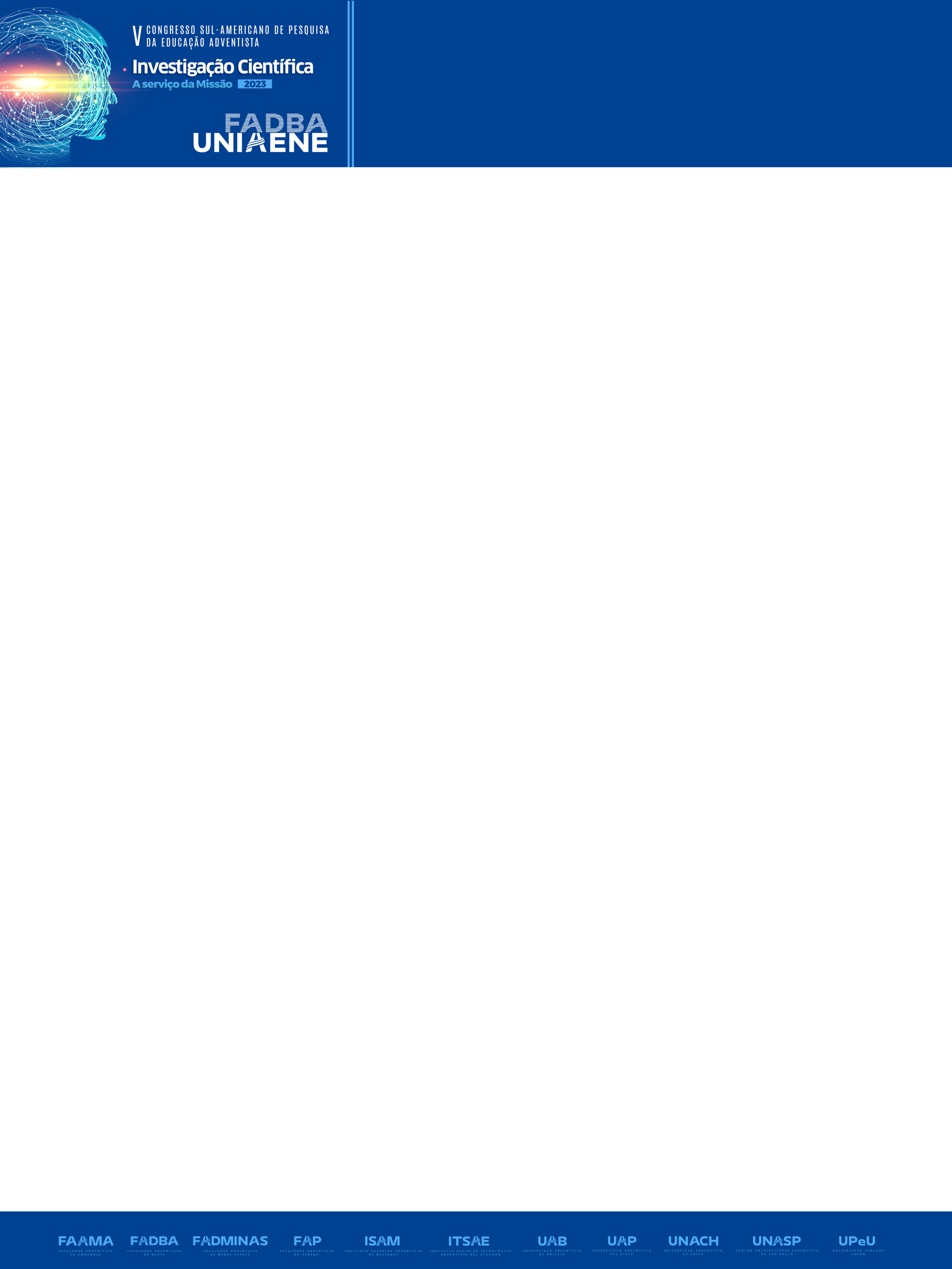 TITULO
Autor (1) ;  Autor (1); Autor (2); Autor (2); Autor (1,2).
¹ Afiliação Institucional² Afiliação InstitucionalEmail de contato:
INTRODUCCIÓN Y OBJETIVO
RESULTADOS 
(Parciais/Esperados)
Su texto aquí
Figuras y tablas
MATERIAL Y MÉTODOS
Su texto aquí
REFERENCIAS
Su texto aquí